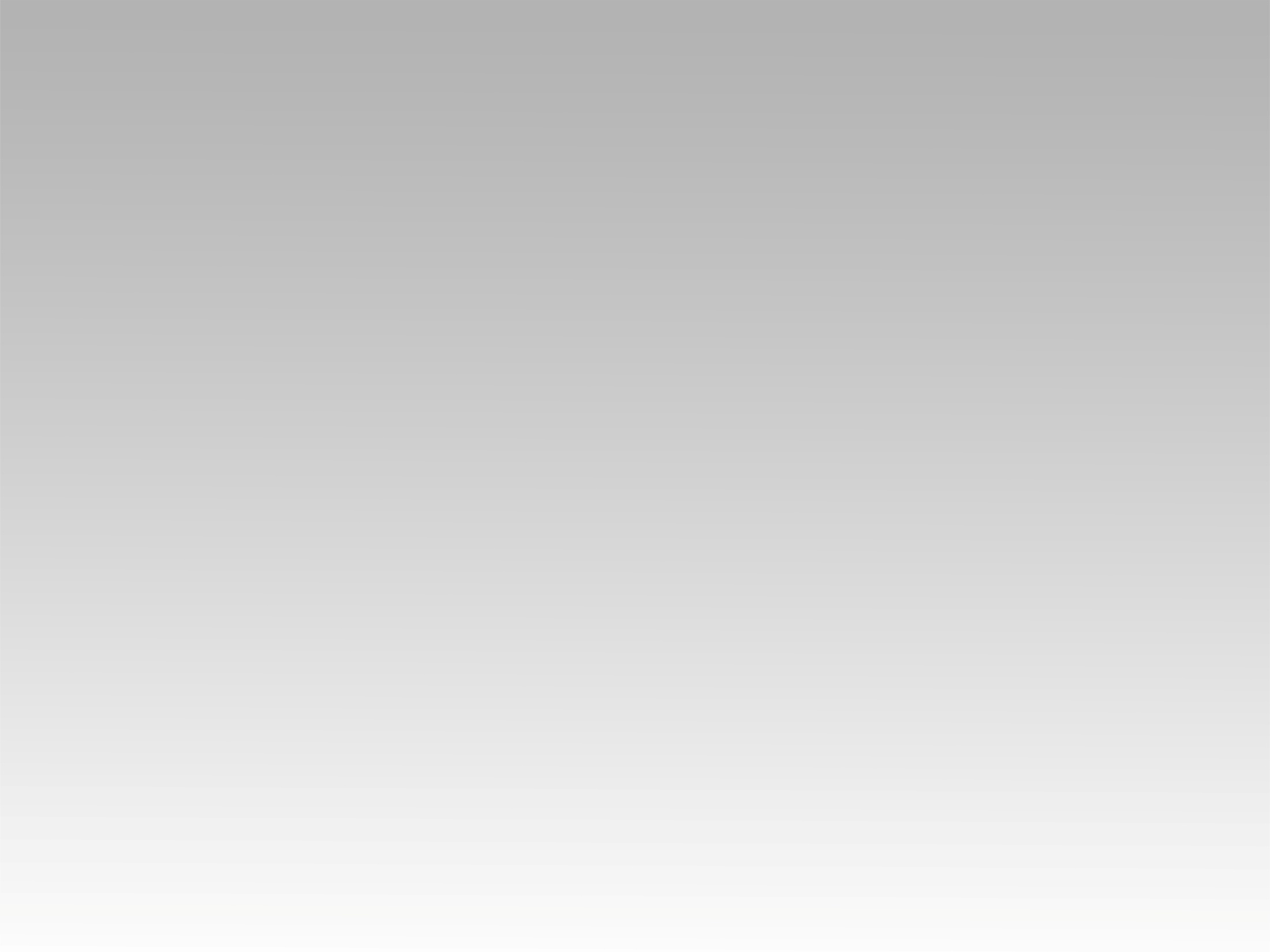 ترنيمة 
سأرفع عيني إلى السموات
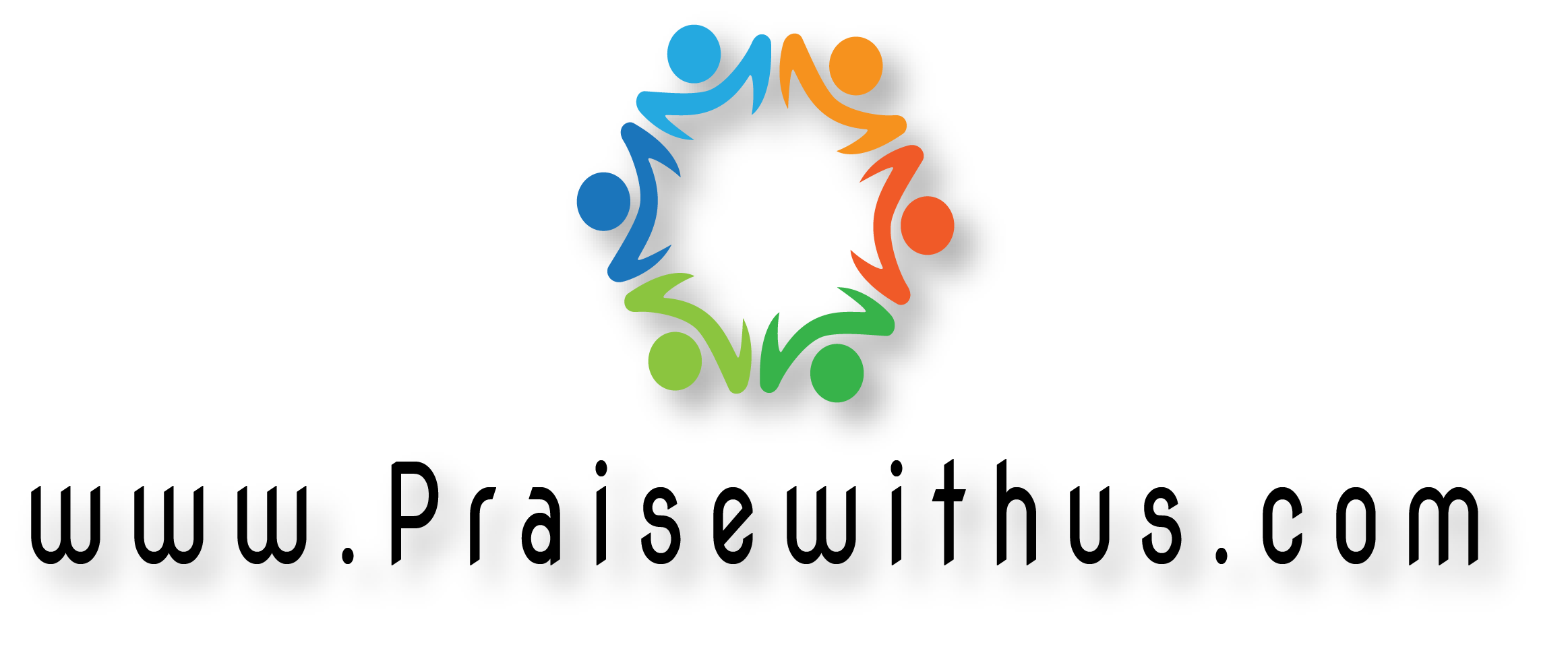 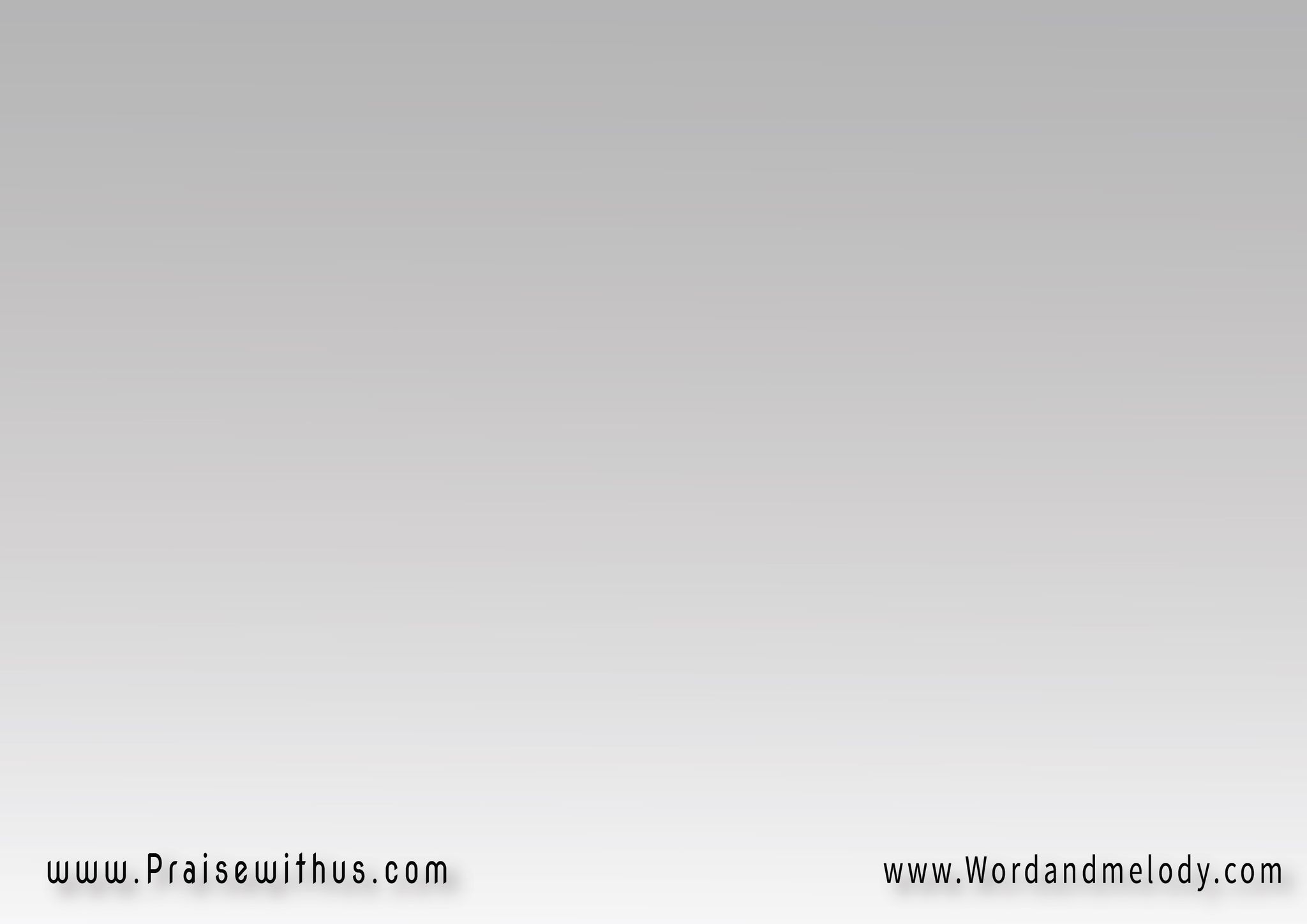 سارفع عيني إلى السمواتلان هنالك يسكن قلبيهنا أتامل في الباقياتواشغل بالبر من اجل ربى
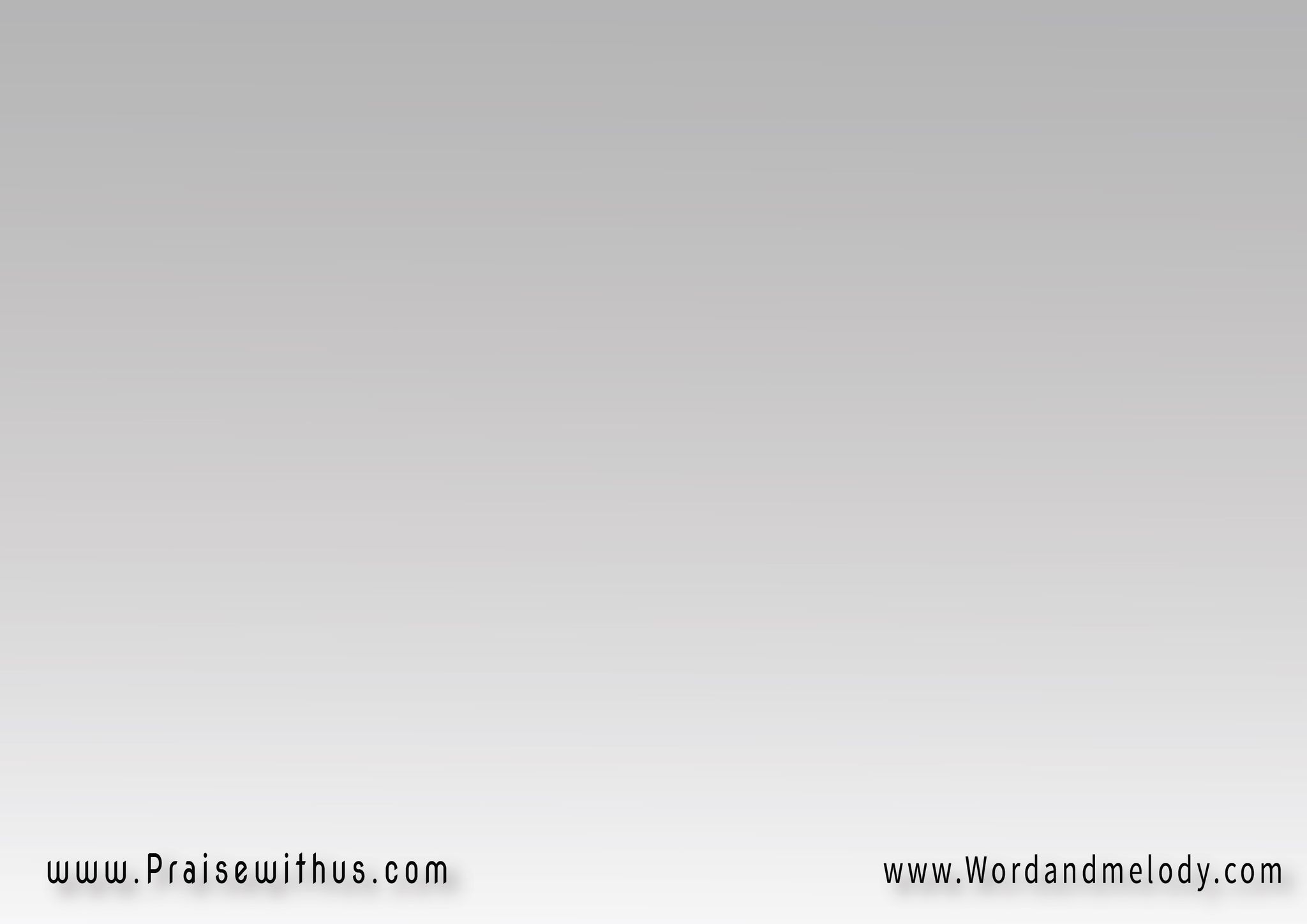 أنا عابر لا أريد ربوعافلا بيت لي في سنين اغترابيفلي موطن في بلاد يسوعاراه إذا ما خلعت ترابي
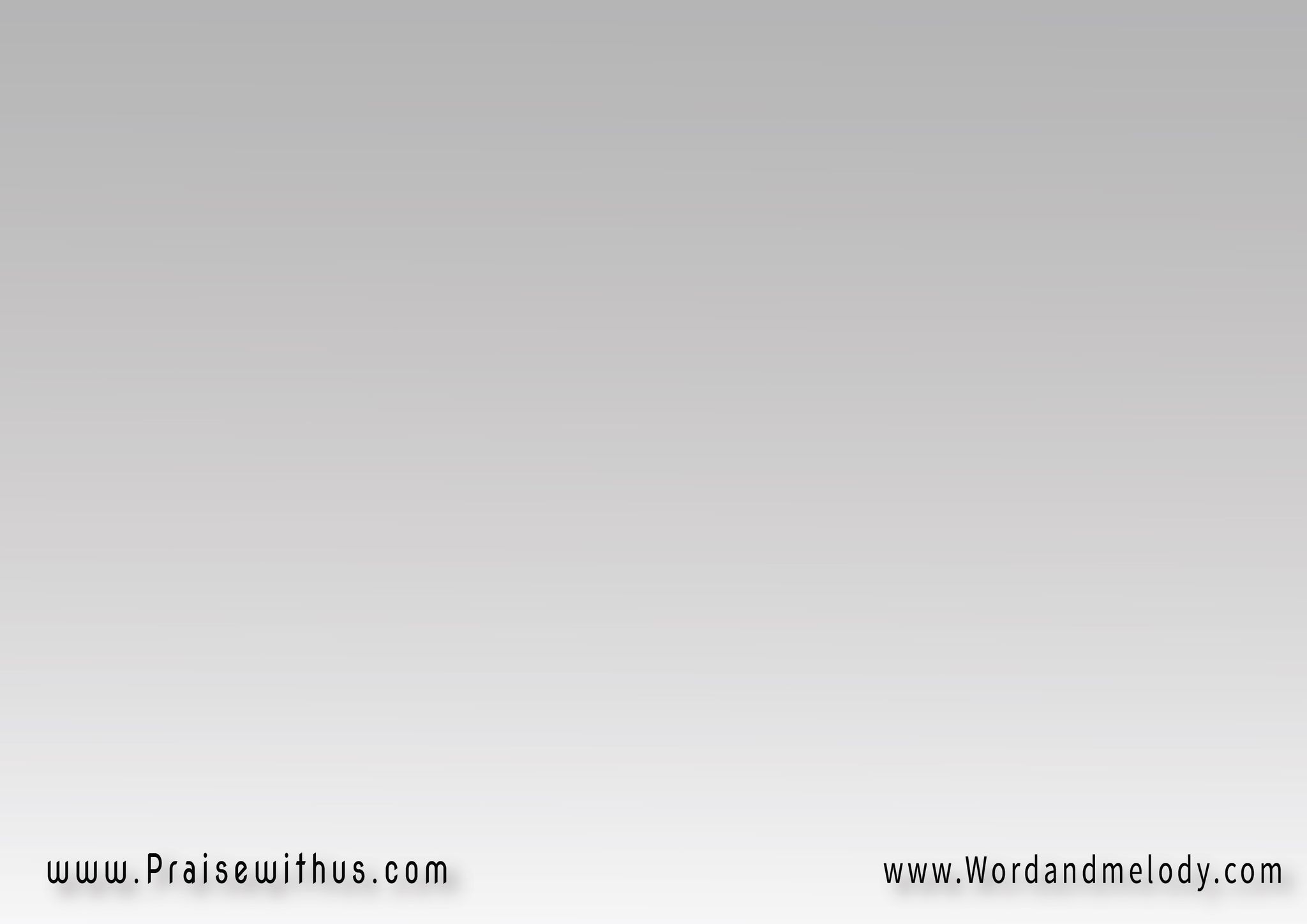 أنا ناظر حيث عوني يأتي 
يمين المخلص تجهل حداً  سيأتي لعوني بأنسب وقت 
ذراع الرجال تقتصر جداً
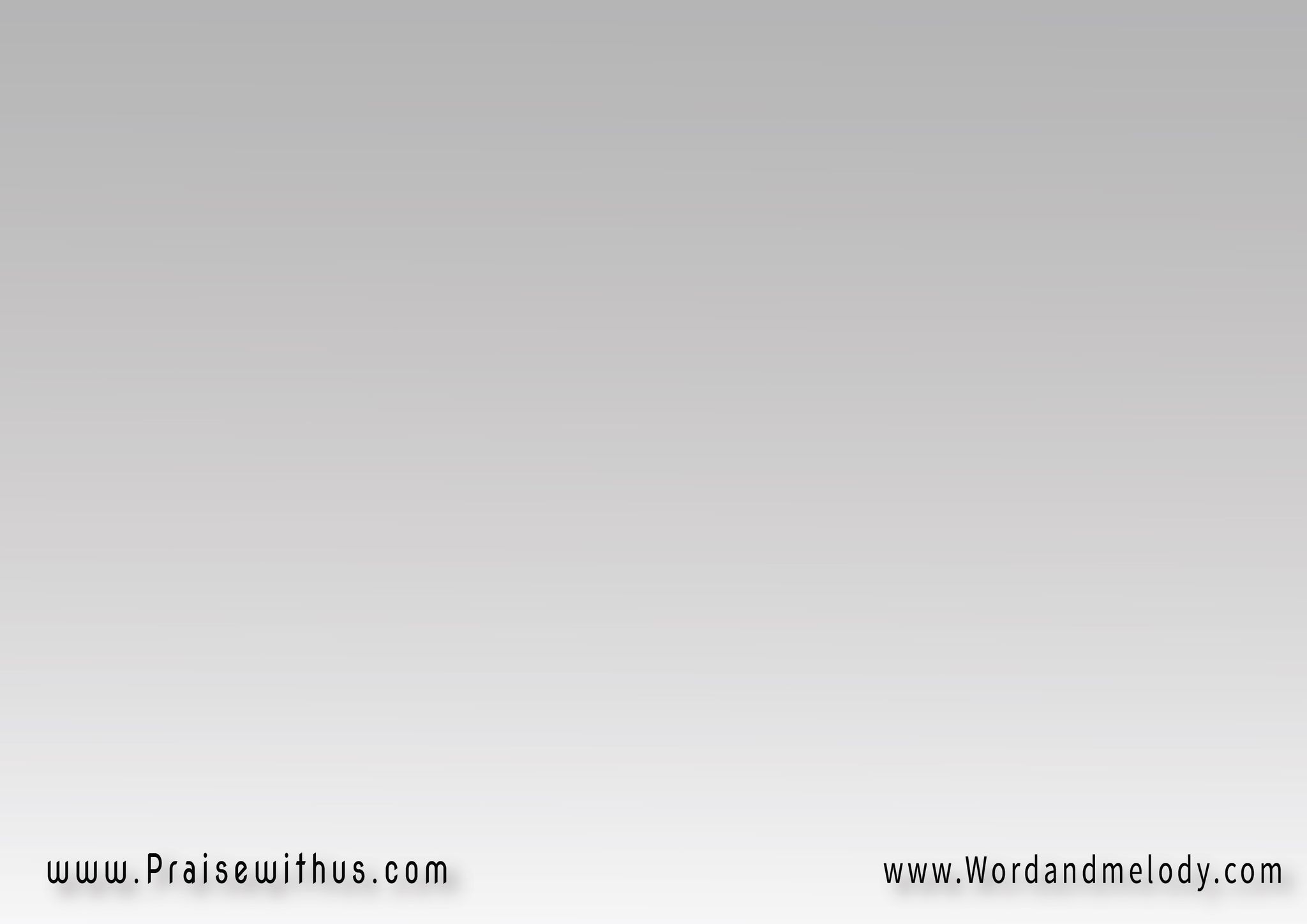 سأرفع عيني إلي السموات 
فلي موعد مع يسوع قريبعلي السحب أبدا ملء حياتي 
مع الرب وهو الرفيق الحبيب
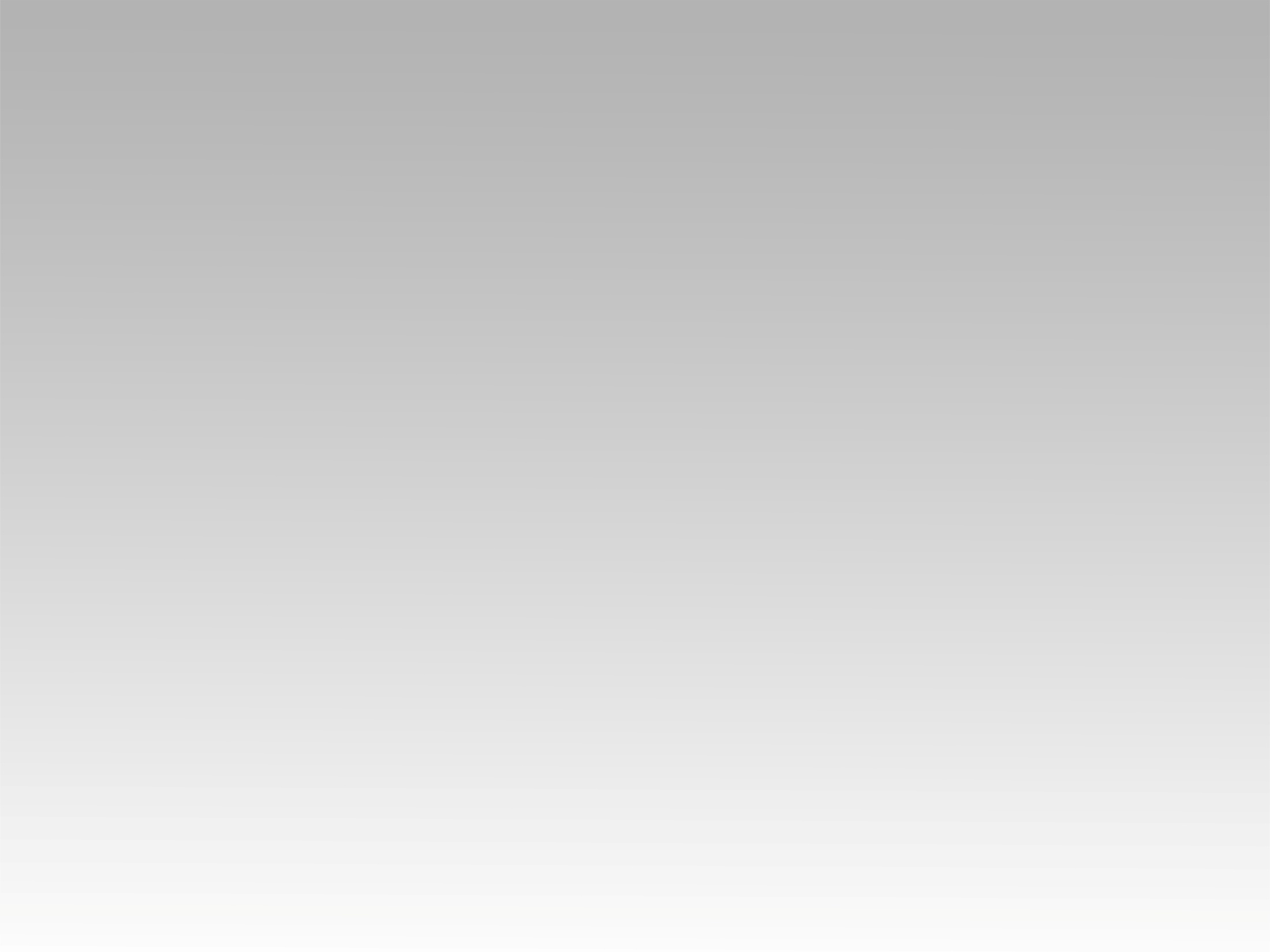 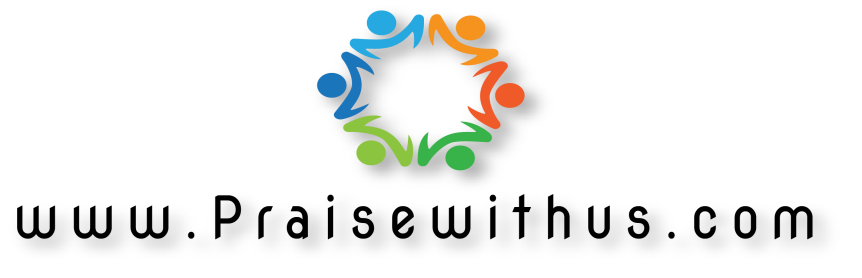